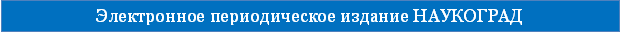 Урок  геометрии в 8 клаccепо теме «Площадь фигуры»
(Урок новых знаний)
Рязанова Наталья Николаевна
учитель математики высшей категории
Муниципальное автономное общеобразовательное учреждение «Средняя общеобразовательная школа № 10 г. Перми
г. Пермь Пермского края
Вторая Всероссийская научно-методическая конференция, 10 ноября 2014 - 10 февраля 2015
"Педагогическая технология и мастерство учителя"
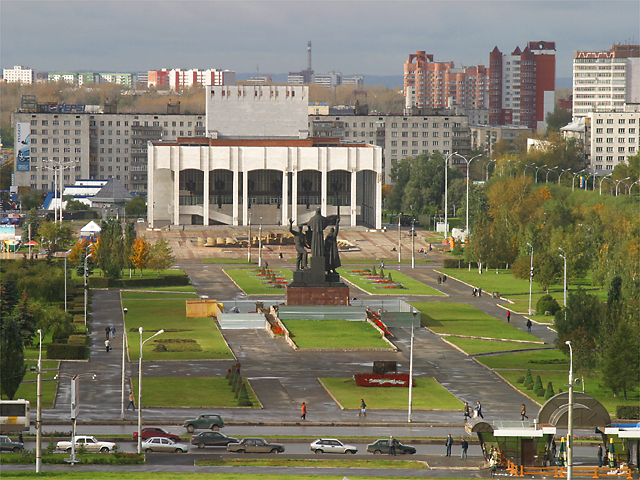 Что это?
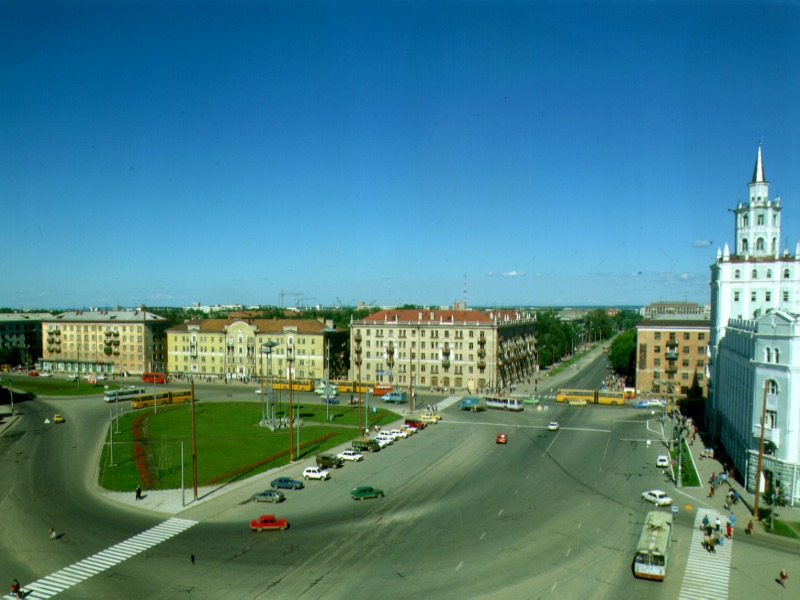 Комсомольская площадь города Перми
Октябрьская площадь города Перми
Эспланада
города Перми
Что для вас площадь?
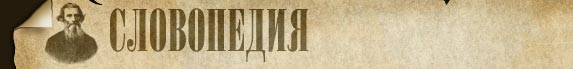 ПЛОЩАДЬж. ровное место. Европейская Россия одна площадь, особенно южная. Гора будто срезана, вершина площадью. Лес на площади растет, на плоскости, а не в горах. Площадь в городах или селеньях, незастроенный простор, шире улиц, майдан. Площадь торговая, базарная, сенная, дровяная, конная. Памятник Петру на Исакиевской площади. Площадь в лесу, чисть, прогалина. Площадь в горах, плоскогорье. Площадь в острове, лесная, охотнич. сплошной лес. | Площадь, орл. сплошной кустарник или заросли, кустовой сплошняк. Дьяк у места, что кот у теста; а как дьяк на площади, так Господи пощади! о торговой казни. Доходы с площади, с лавок и с весов, а встарь и с возов, и с товаров. Топтать площадь, шататься без дела. | Геометр. ограниченная чертами плоскость или поверхность. Площадь треугольника равна основанью, помноженному на половину высоты. Площадка, площадочка, умалит. Собачья площадка, в Москве, где торговали собаками. | Возвышенное, плоское и ровное место. Лобное место, лобная площадка, в Москве, откуда читались народу грамоты и указы. Площадка на лестнице, у подъезда. | Стар. плошка, латка, ендова. | Арх. плашка, огниво, кресало, кресево; | пенз. название красной вишни, в отличие от черной, называемой владимирскою (Наумов). Площадной, площадковый, площадочный, ко площади, площадке относящ. Площадные лавочки, торгаши. Площадной шут, балаганный, грубый, пошлый. | Вообще, все пошлое, непристойное, что говорится площадными торговками, в черном народе. Площадная брань. Площадные шутки, остроты. Площадная речь, что виноватого надо сечь. Площадной дьячок, подьячий, - писчик, стар. приказные служители, стоявшие на площадях, для писанья челобитень, частных сделок, писем; народный писец. Речи ее почти всегда площадноваты. Площадчатый, из площадок составленный. Площаддник, площадница, площадной, пошлый и грубый человек. Площить что, пластить, плющить, раскатывать в лист или в тесьму. Плющить бить. Площиться, страдат. Площенье ср. действ. по глаг. Площильный стан, или площильня ж. Площильщик и волочильщик, кто тянет проволоку и площит ее. Площица ж. плоскуша, тельная вошь, которая впивается.
Что для вас площадь?
Значение слова площадь по Ефремовой:1. Часть земной поверхности, пространство, естественно ограниченное или специально выделенное для какой-либо  цели. // Водное пространство. // Большое, ровное место, пространство. 2. Ровное незастроенное пространство общественного назначения, обычно архитектурно организованное (в городе, поселке и т.п.), от которого в разные стороны расходятся улицы. 3. разг. То же, что: жилплощадь. 4. Часть плоскости, заключенной внутри многоугольника или какой-либо другой плоской замкнутой фигуры. // Размер чего-либо, выражаемый в квадратных единицах. 
Площадь в Энциклопедическом словаре:Площадь - одна из количественных характеристик плоских геометрических фигур и поверхностей.
Что такое площадь фигуры?
Площадь фигуры - это
часть плоскости, которую занимает данная фигура.


Геометрическое определение
Найдите площадь
5 м
S =25 м2
Найдите площадь
2,5см
5см
S =12,5 cм2
Площадь фигуры - это
положительное число, которое показывает сколько единиц измерения площади и их частей укладывается в данной фигуре.


Аналитическое определение
Единицы измерения площадей
Квадратный сантиметр – это площадь
1 см
Квадратный метр – это площадь…
Ар – это площадь…
Гектар – это площадь…
Свойства площадей
Равные фигуры имеют равные площади.
S = S
Свойства площадей
Площадь фигуры составленной из частей равна сумме площадей ее частей.
S = S+S+S
Свойства площадей
а
Площадь квадрата равна квадрату его стороны.
S = а2
Верно ли?
Если площади фигур равны, 
то эти фигуры равны
S = 36 см2
S = 36 см2
3 см
6 см
12 см
Фигуры, имеющие одинаковые площади называют равновеликими
Выполним задание
№ 446
Домашнее задание
П. 48
№ 445; 449(а); 450(а,б); 451